Thermodynamik
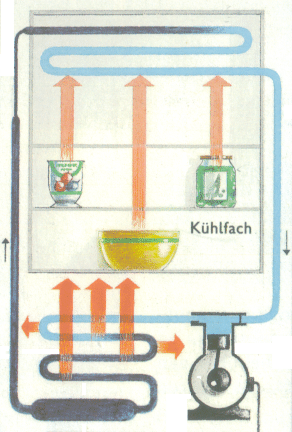 Wärmetauscher
Heute zaubern wir ein wenig!
Wir überlisten den zweiten
Hauptsatz der 
Thermodynamik …
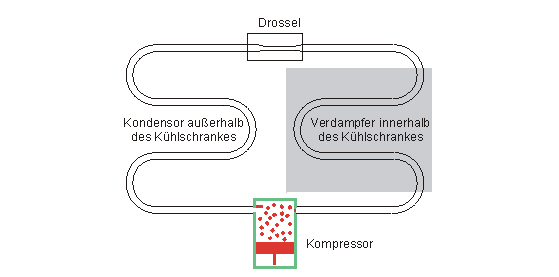 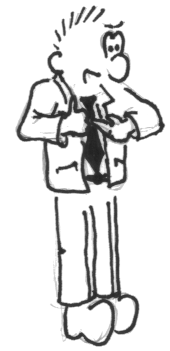 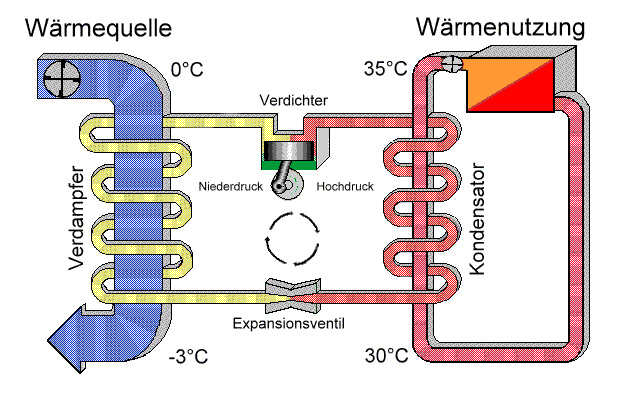 Thermodynamik
Wärmetauscher
Nullter Hauptsatz der Thermodynamik
Nach hinreichend langer Zeit befinden sich alle Körper eines geschlossenen Systems im Wärmegleichgewicht.
Aber was sind die 
Hauptsätze der
Thermodynamik?
Erster Hauptsatz der Thermodynamik
In einem abgeschlossenen System ist die Änderung der thermischen Energie verbunden mit der Zufuhr oder Abgabe von Wärme und dem Verrichten mechanischer Arbeit.
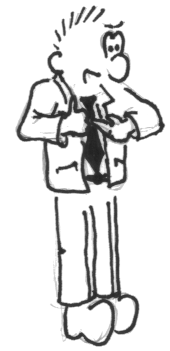 Zweiter Hauptsatz der Thermodynamik
Wärme geht niemals von selbst von einem Körper niederer Temperatur zu einem Körper höherer Temperatur über.
Thermodynamik
Wärmetauscher
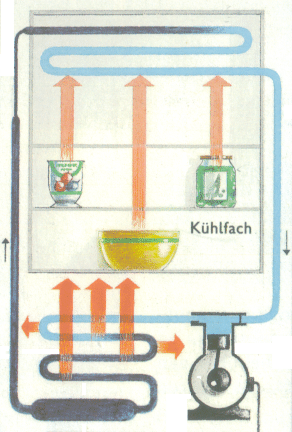 Was anderes macht ein
Kühlschrank?!
Er verstößt gegen den 
2. Hauptsatz indem er
kalte Körper noch kälter
macht und dabei die
warme Umgebung weiter
aufheizt!
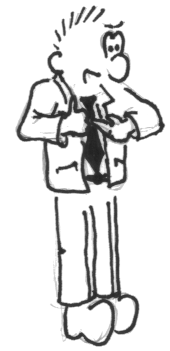 Kühlflüssigkeiten:
Ammoniak (Siedetemperatur −33°C)
Kohlenwasserstoffe (Siedetemperatur −26,3°C)
Fluor-Chlor-Kohlenwasserstoffe (FCKW)
Teilhalogenierte Fluor-Chlor-Kohlenwasserstoffe (HFCKW)
Dortmunder Mischung (Butan und Propan)
Thermodynamik
Wärmetauscher
Rohrleitungen komplett gefüllt mit Kältemittel!
Verengung
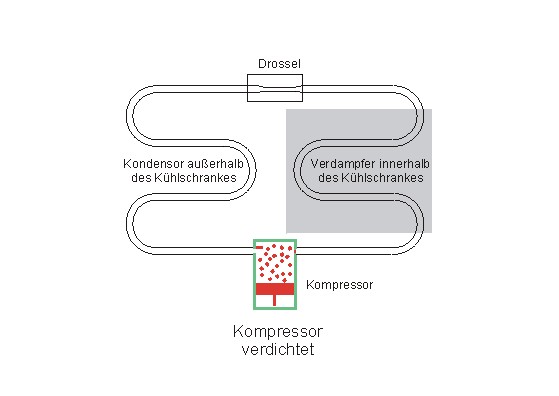 Kondensor
Verdampfer
Ventil
Kompressor
http://www.leifiphysik.de/themenbereiche/innere-energie-warmekapazitat/kuhlschrank
Thermodynamik
Wärmetauscher
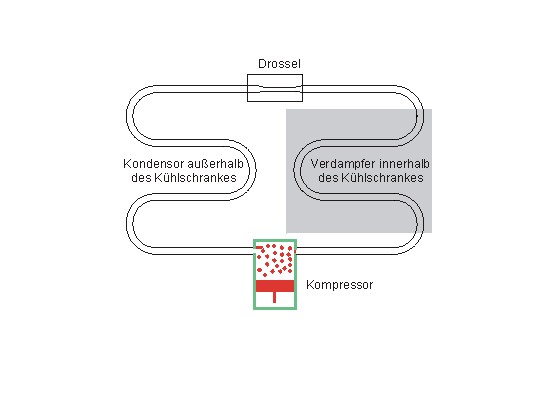 http://www.leifiphysik.de/themenbereiche/innere-energie-warmekapazitat/kuhlschrank
Thermodynamik
Wärmetauscher
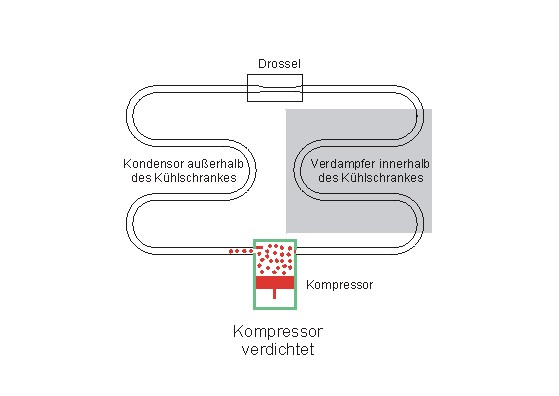 http://www.leifiphysik.de/themenbereiche/innere-energie-warmekapazitat/kuhlschrank
Thermodynamik
Wärmetauscher
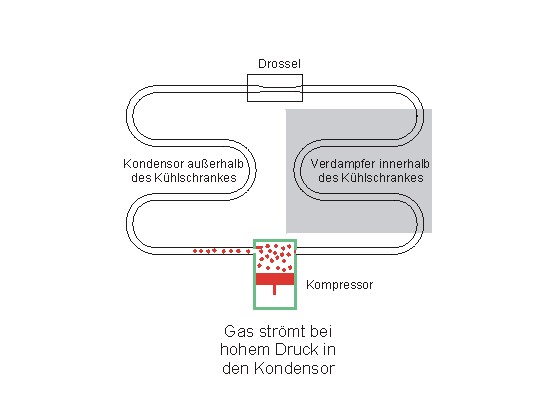 http://www.leifiphysik.de/themenbereiche/innere-energie-warmekapazitat/kuhlschrank
Thermodynamik
Wärmetauscher
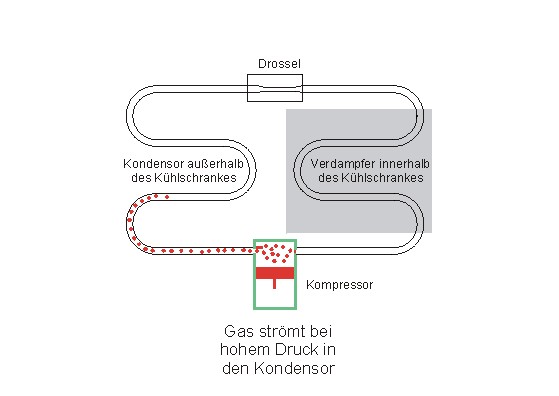 http://www.leifiphysik.de/themenbereiche/innere-energie-warmekapazitat/kuhlschrank
Thermodynamik
Wärmetauscher
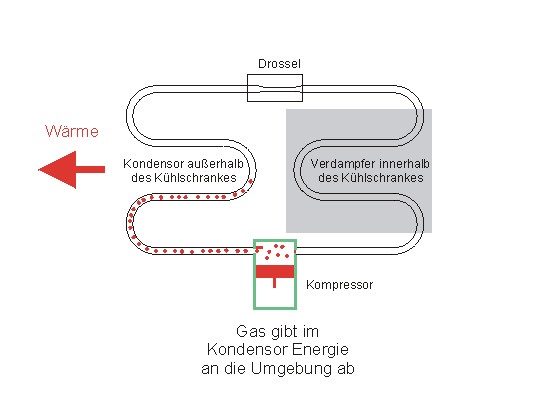 http://www.leifiphysik.de/themenbereiche/innere-energie-warmekapazitat/kuhlschrank
Thermodynamik
Wärmetauscher
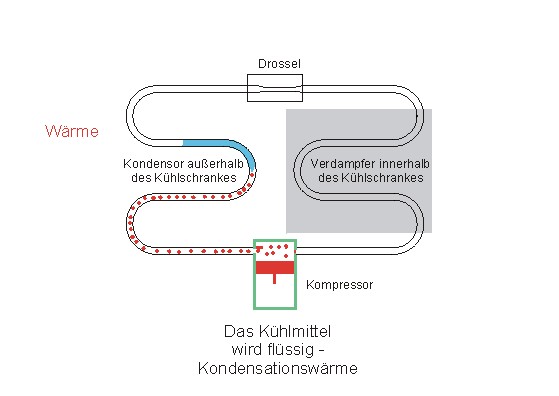 http://www.leifiphysik.de/themenbereiche/innere-energie-warmekapazitat/kuhlschrank
Thermodynamik
Wärmetauscher
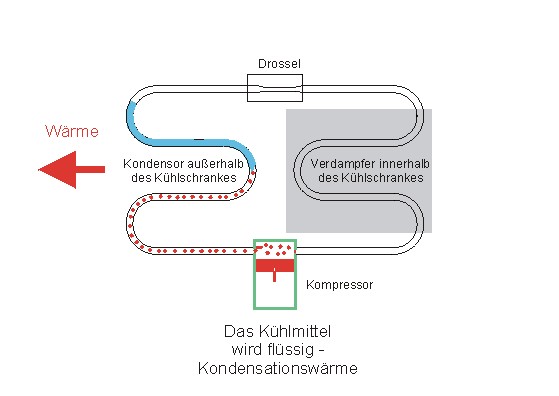 http://www.leifiphysik.de/themenbereiche/innere-energie-warmekapazitat/kuhlschrank
Thermodynamik
Wärmetauscher
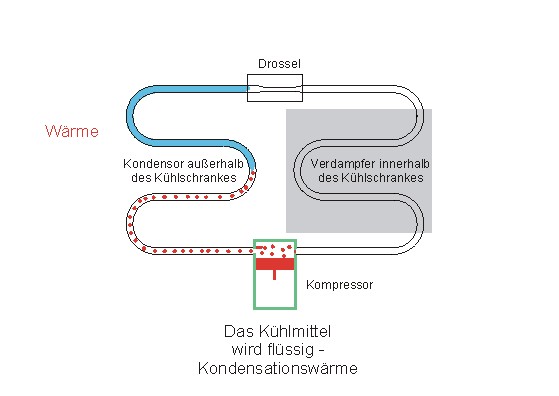 http://www.leifiphysik.de/themenbereiche/innere-energie-warmekapazitat/kuhlschrank
Thermodynamik
Wärmetauscher
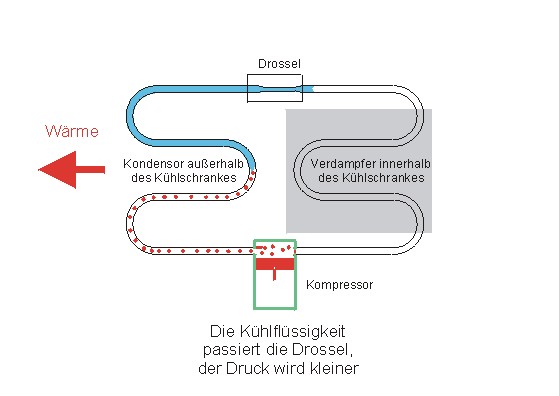 http://www.leifiphysik.de/themenbereiche/innere-energie-warmekapazitat/kuhlschrank
Thermodynamik
Wärmetauscher
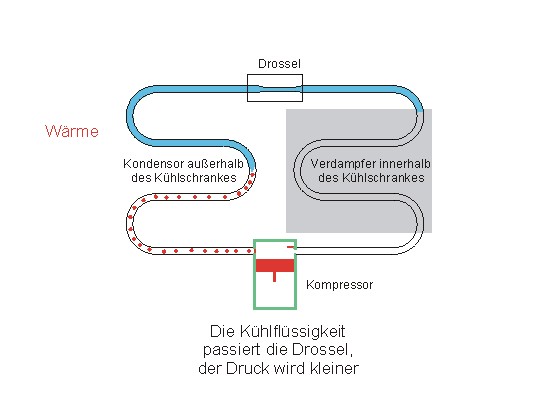 http://www.leifiphysik.de/themenbereiche/innere-energie-warmekapazitat/kuhlschrank
Thermodynamik
Wärmetauscher
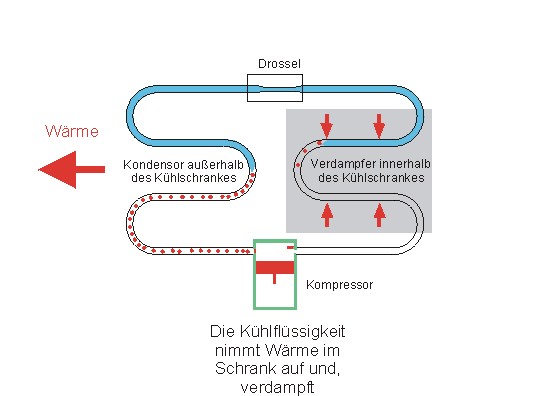 http://www.leifiphysik.de/themenbereiche/innere-energie-warmekapazitat/kuhlschrank
Thermodynamik
Wärmetauscher
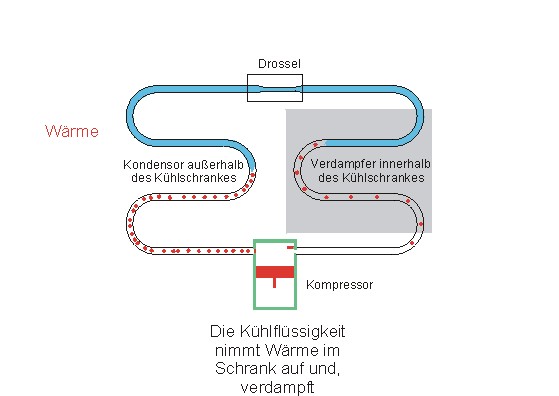 http://www.leifiphysik.de/themenbereiche/innere-energie-warmekapazitat/kuhlschrank
Thermodynamik
Wärmetauscher
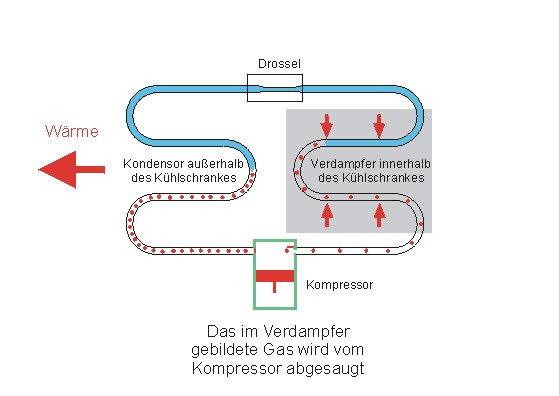 http://www.leifiphysik.de/themenbereiche/innere-energie-warmekapazitat/kuhlschrank
Thermodynamik
Wärmetauscher
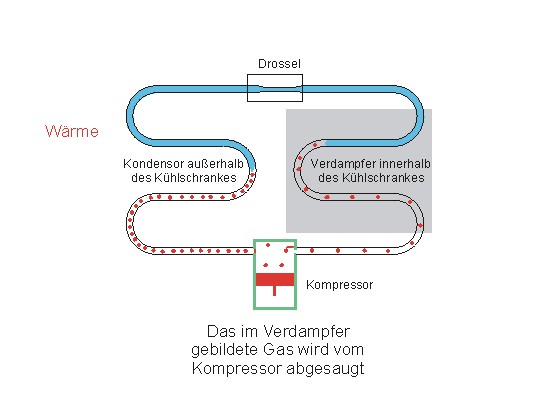 http://www.leifiphysik.de/themenbereiche/innere-energie-warmekapazitat/kuhlschrank
Thermodynamik
Wärmetauscher
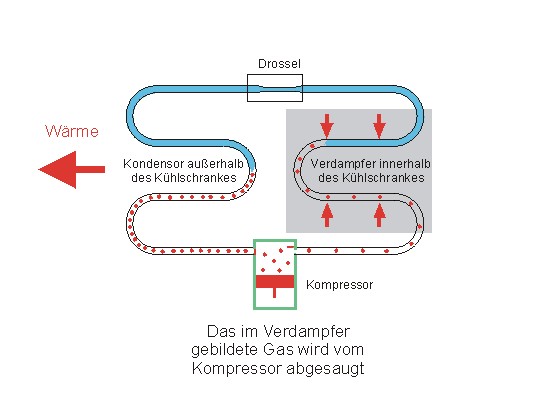 http://www.leifiphysik.de/themenbereiche/innere-energie-warmekapazitat/kuhlschrank
Thermodynamik
Wärmetauscher
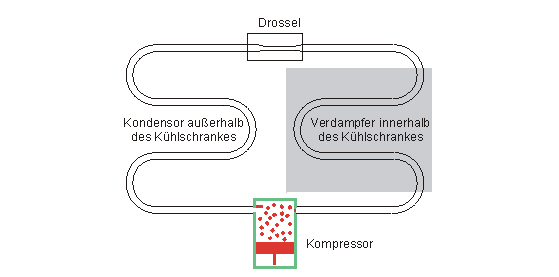 http://www.leifiphysik.de/themenbereiche/innere-energie-warmekapazitat/kuhlschrank
Thermodynamik
Wärmetauscher
Die Klimaanlage (englisch.: air conditioner, AC):
Kompressor
Ventil
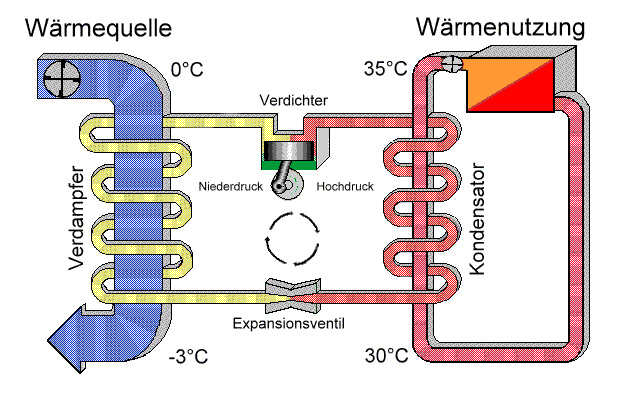 Außen …
Im Zimmer …
Kondensor
Verdampfer
Verengung
http://www.htlpinkafeld.at/htluvapinkafeld/fileadmin/Inhalte/Gebaeudetechnik/Bilder/Werkstaette/animation_16.gif
Thermodynamik
Wärmetauscher
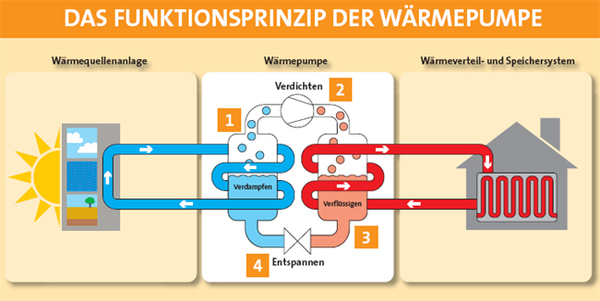 Kompressor
Ventil
Verdampfer
Kondensor
Verengung
http://charlotteadgerblog.blogspot.de/2011/01/kuhlschrank-funktionsweise-animation.html
Thermodynamik
Wärmetauscher
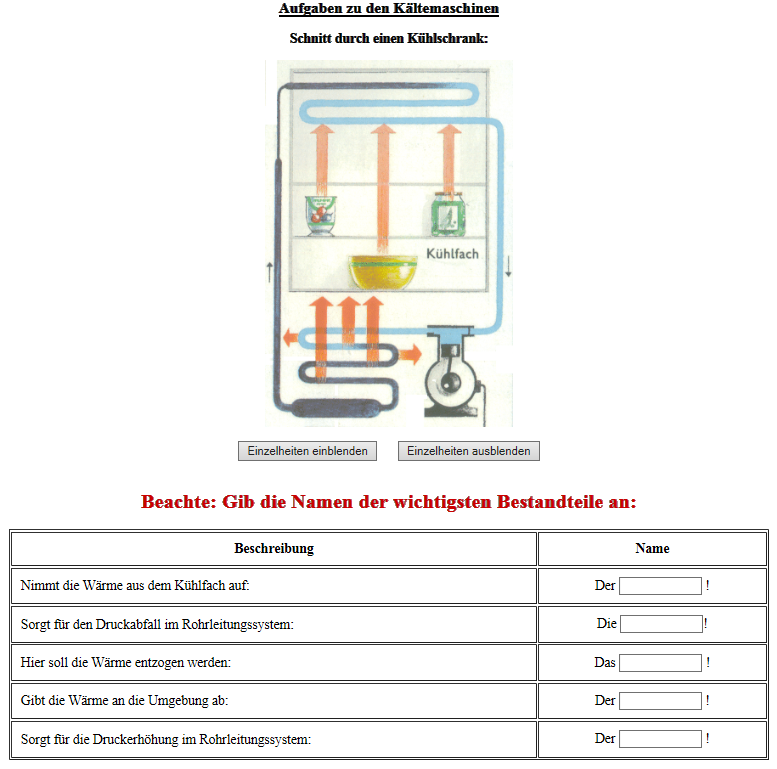 http://www.tiburski.de/cybernautenshop/virtuelle_schule/dfu/thermodynamik/KA_formal_IIII.html
Thermodynamik
Wärmetauscher
Durch die globale 
Erwärmung will jeder
nicht nur einen
Kühlschrank, sondern 
auch die Klimaanlage …
*ggg*
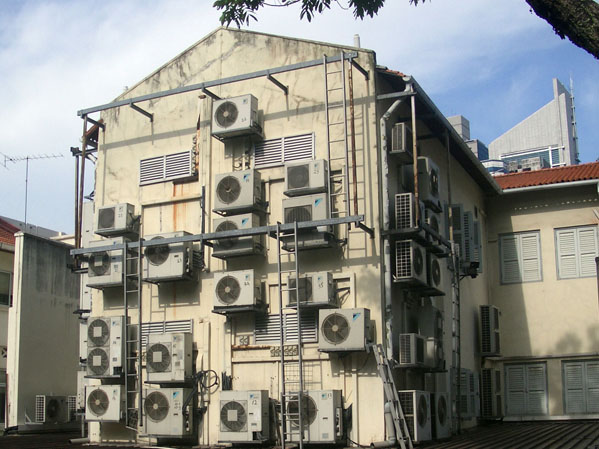 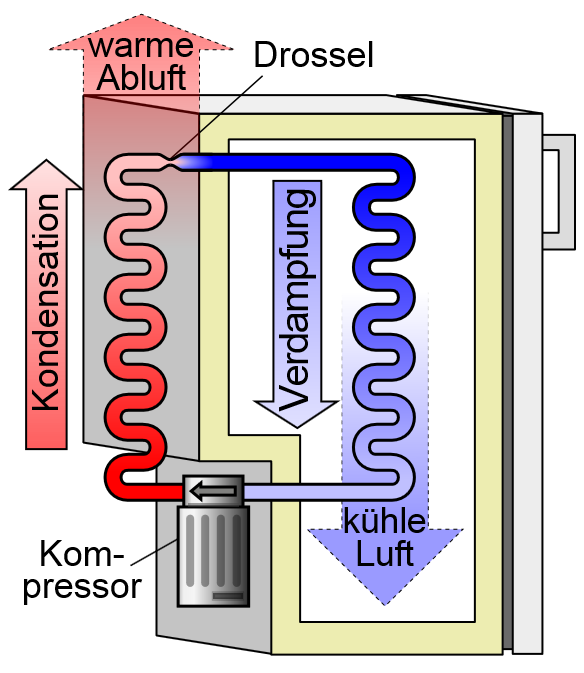 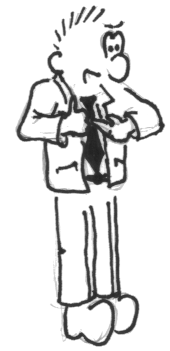